Team Engage
Byung Kim, Danny Magsalin, Kathleen Enverga, Linda Kwok
Project Description
Redesign the Civic and Community Engagement website, along with the websites it is involved with.
Why?
Website outdated
UCI is switching into Wordpress
Bring exposure to Civic and Community engagement office!
Stakeholders
Professor Alfred Kobsa
Professor Gillian Hayes
Zahra Ahmed
Paula Garb
Darlene Esparza
Fernando Calderon
UCI current and prospective students
Usability Problems
Usability problems
Too much information
Outdated information
Confusing/inactive links
Aesthetically unappealing
Disunity between web pages
Proposed ideas
Cut outdated/excess information
Create links where users expect
Cleaner format
Present less information
Switch to wordpress
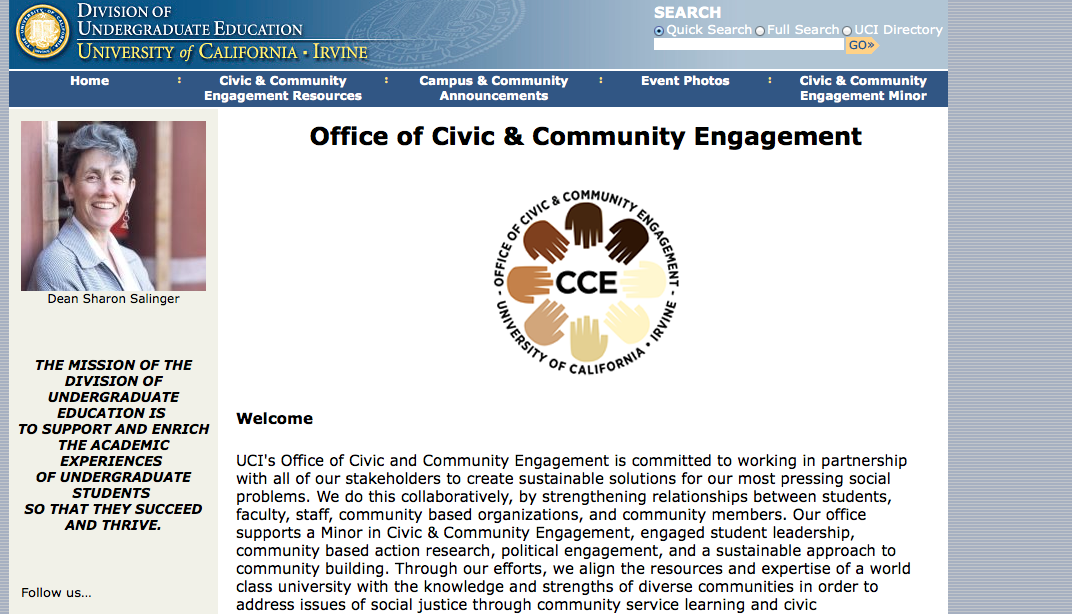 [Speaker Notes: BYUNG]
Usability Problems
http://www.due.uci.edu/engage/
Usability problems with the website
Frontpage has information dump
Facebook and Twitter don’t do anything
Broken links

http://www.due.uci.edu/engage/PastEvents.html
Gallery photos are sorted by date but cannot navigate through dates

Engagement Minor
http://www.due.uci.edu/engagement_minor/
Outdated “Approved Electives” (Fall 2010)
[Speaker Notes: Only a few of our requirements]
Civic & Community Engagement Resources
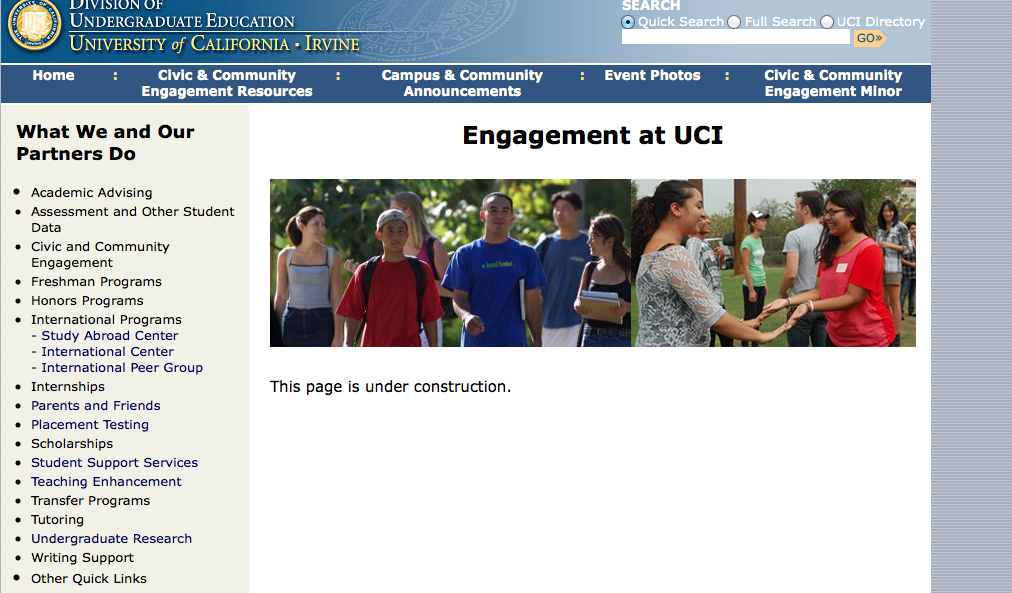 [Speaker Notes: Page under construction for several years now.]
Methods
Interviews with stakeholders and users
We already have the contact information for our main stakeholders. They will also help us get in contact with other stakeholders and students/users.
Interview length: 15 minutes-20 minutes (location chosen by interviewee)
Questions asked: 
What are some of the requirements you are looking for?
What information will you be looking for when visiting the website? 
What would make the website more appealing?
Perform a needs analysis for websites
Information Architecture
Catalog what information we need for the new website
Methods Continued
Attend “Engage UCI” on May 4, 2014
Event that promotes community engagement and service collaborations
Phases:
Interviews
Talking to our stakeholders and getting our requirements and asking them our questions.
Catalog/Collect Information
We collect information that can be kept and update and add anything based on our stakeholders.
Design Website
Once we have enough information, we can design a website based on the given wordpress template. We’ll use wordpress and wireframe tools to create mock ups.
User Testing
We will give our design to our users to see how they experience and what they want improved.
Refinement
After bringing the design to our users, we can apply what we learned and their experiences into the design.
Close
Once our design is completed we close the project and deliver it to our customer/stakeholders.
[Speaker Notes: Danny(everything up to the last 3 phases)
Kathleen

Engage uci: ‘Engage UCI’ to celebrate campus-community partnerships
Community organizations and UCI students, faculty and staff will celebrate research, teaching/learning and service collaborations at “Engage UCI.” The event includes a volunteer and internship fair linking students with community groups, as well as presentations about jointly conducted projects.]
Schedule
PHASE 1
Needs Analysis
[Speaker Notes: The schedule is divided into 4 phases.
Phase 1 is dedicated to Needs Analysis
Week 4 revolves around cataloging information. 
The website is a very important resource to students
Want to make sure that the site’s information is grouped in relevance to make whatever students are looking for is easily obtainable.
Week 5 dedicated to going more in-depth to the needs of the users.
In this week want to present our catalogued information to the stakeholders for them to decide what they want to keep and what they do not want
As well as asking stakeholders for any additional features they want to add. 
We also plan on surveying students to determine the best way to get the word out about the civic and community engagement website.]
Schedule
PHASE 2
Website Construction
[Speaker Notes: Week 6 is dedicated to phase 2, which is website construction.

In this week we plan on creating a mockup and  we will continuously build on it as the project goes on. 
We also plan on scheduling interviews with stakeholders, as needed, to make sure we are on the right track. 
We will also begin to figure out what aspects of the mockup we will need to focus on for usability testing.]
Schedule
PHASE 3
User Testing
[Speaker Notes: Week 7 is dedicated to Phase 3: User Testing.
We plan on beginning Usability Testing with stakeholders to discover what aspects of our mockup needs to be fixed. 
By the end of week 7, we will analyze the results of the usability testing and update our progress as needed.
We will also begin organizing for our pre-final presentation.]
Schedule
PHASE 4
Refinement and Completion
[Speaker Notes: The final phase, phase 4, is dedicated to refinement and completion of the project. 
By week 8 we hope to be able to present our current work, and rework the website as needed.
Week 9 and beyond is dedicated to refinement and the construction of the final report. 
And hopefully by finals week we will be able to present our awesome work.]
Thank you!
Any questions?